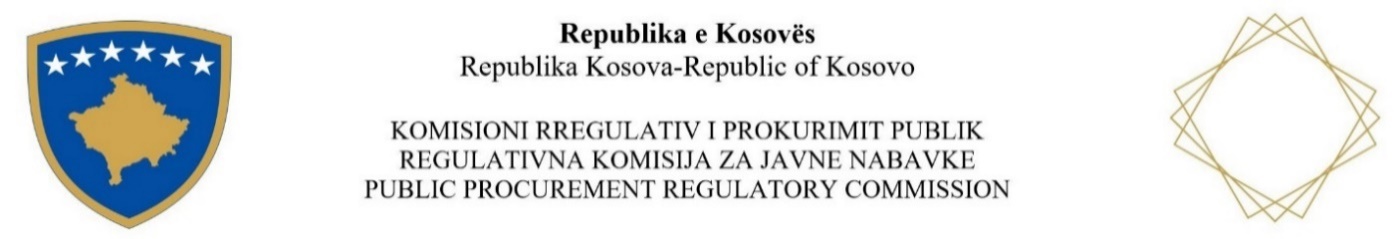 MENAXHIMI I KONTRATES  dhe 
MENAXHIMI I NDRYSHIMIT TË KONTRATËS
Moduli i 12-të


_________________________________________________________
2024
TRAJNER:
OBJEKTIVAT
Qëllimi i modulit të trajnimit është që pjesëmarrësit të Kontrollet e menaxhimit te kontratësnjihen me menaxhimin e kontratës duke përfshirë:
Një përkufizim të menaxhimit të kontratës
Procesin e menaxhimit të kontratës
Përmbajtja e kontratës

Zgjidhja e kontesteve
Matja e përformances së kontratës
2
Departamenti per Trajnime / KRPP
Menaxhimi i Kontratës
Menaxhimi i Kontratës – i referohet administrimit të implementimit të kontratave nga ana e autoritetit kontraktues nëpërmjet modulit për menaxhim të kontratave në sistemit të prokurimit elektronik. Të gjithë zyrtarët/ personat e caktuar/emëruar si menaxherë të kontratës si nga ana e AK dhe OE duhet të bëjnë administrimin dhe menaxhimin e implementimit të kontratave në pajtim me manualet për përdorim të modulit për menaxhim të kontratës në 
       e- prokurim. 

Vlerësimi i përformancës së kontraktuesve – i referohet vlerësimit të përformancës së kontraktueve gjatë implementimit të kontratave publike dhe kontratave kornizë. Vlerësimi i përformancës së kontraktuesve do të behet: i) në sistem të prokurimit elektronik nëpërmjet modulit për vlerësim të përformancës së kontraktueve; ii) nga menaxherët e kontratës dhe mbikqyrësi i drejtpërdrejtë i menaxherit të kontratës, dhe iii) në pajtim me manualet për përdorim të modulit për vlerësim të përformancës së kontraktueve dhe kritereve të vlerësimit.
Departamenti per Trajnime / KRPP
Menaxhimi i kontratës
Kur një AK shpërblen një kontratë, ai duhet të monitoroj nëse mallrat, shërbimi ose punimet që janë duke u ofruar nga operatori ekonomik po ofrohen sipas specifikimeve. 

Hapat që i mundësojnë AK dhe OE të përmbushin detyrimet e tyre brenda kontratës, në mënyrë që të arrijnë objektivat e përcaktuara nga kontrata.

Me fjalë tjera, kjo ka të bëjë me faktin që të dyja Palët:
Të marrin atë që e kanë pritur
Me çmimin që e kanë pritur!
4
Departamenti per Trajnime / KRPP
Menaxhimi i kontratave në rolin e prokurimit publik
Pse është i rëndësishëm?
Përgjegjësia përfundimtare për shërbimin të cilin Autoriteti Kontraktues Publik duhet t’ia ofrojë opinionit nuk mund të bartet te ndonjë OE.
Nëse shembet ndërtesa, opinioni në rend të parë do ta fajësojë Autoritetin Kontraktues!
Opinioni pret që paraja publike të shpenzohet me kujdes dhe se  shpenzimet do të rezultojnë në përfitimet e duhura për komunitetin pa humbje.
AK jo vetëm që duhet ta ofrojë vlerën për paranë (racionalitetin) – por ai edhe duhet të  shihet se është duke e bërë këtë!
Nëse nuk e thoni qartë se çka doni, mos u befasoni nëse nuk merrni atë që e keni pritur.
Një kontratë e mirë e përcakton saktësisht atë që ju doni, kur duhet të ofrohet, sa duhet të paguhet për të dhe ...
5
Departamenti per Trajnime / KRPP
Menaxhimi i kontratës  për mes platformës – e prokurimit
Me publikimin e njoftimit për nënshkrim të kontratës, menaxheri i kontratës dhe mbikëqyrësi i drejt për drejtë i menaxherit të kontratës do të njoftohen automatikisht nga sistemi i prokurimit elektronik për emërimet përkatëse dhe për kontratën e nënshkruar.
Me publikimin e njoftimit për nënshkrim të kontratës, kontrata e nënshkruar do të jetë në dispozicion për shkarkim nga:
 1. Njësia e kërkesës;
 2. Departamenti i Financave; dhe
 3. Menaxheri Projektit përgjegjës për menaxhimin e kontratës specifike. 
Pasi të jetë publikuar kontrata dhe emëruar menaxheri i kontratës, menaxhimi i kontratës, përveç kompetencës për të ndryshuar apo ndërprerë, do të kalojë nga Departamenti i Prokurimit të Menaxheri i Kontratës. 
Në rast të ndryshimit ose ndërprerjes së kontratës, procesi i ngarkimit të dokumenteve mbi vendimin e plotëfuqishëm për ndryshim ose ndërprerje ( me të cilat njoftohet kontraktuesi) në sistem të prokurimit elektronik do të bëhet nga menaxheri i kontratës.
6
Departamenti per Trajnime / KRPP
Menaxhimi i kontratës  për mes platformës – e prokurimit
Pas pranimit të njoftimit për emërim si menaxher i kontratës, menaxheri i kontratës duhet të kyçet në sistem të prokurimit elektronik dhe duhet të filloj me fazat e menaxhimit të kontratës nëpërmjet funksioneve për menaxhim të kontratës.
Si fazë e parë menaxheri i kontratës duhet do të përgatis dhe krijoj një plan për menaxhimin e kontratës, duke përdorur funksionin “ Fillimi/mobilizimi i kontratës”.
Plani i menaxhimit të kontratës do të krijohet nga sistemi i prokurimit elektronik dhe duhet të përgatitet për të gjitha kontratat me vlere të madhe, të mesme dhe të vogël.
Plani për menaxhimin e kontratës do të përgatitet para fillimit të zbatimit të kontratës dhe me pajtimin e palëve të kontratës.
Kjo do të dokumentohet me nënshkrimet e të dy palëve, përkatësisht të Menaxherit të Kontratës nga ana e AK dhe menaxherit të kontratës nga ana e Operatorit Ekonomik.
7
Departamenti per Trajnime / KRPP
Menaxhimi i kontratës  për mes platformës – e prokurimit
Pas aprovimit dhe nënshkrimit të Planit për menaxhim të kontratës, i njëjti plan do të jetë në dispozicion për shkarkim nga ana departamentit të prokurimit. 

Pasi Zyrtari Përgjegjës i Prokurimit shkarkon dhe rishikon planin për menaxhimin e kontratës, Menaxheri i Kontratës do t’i lëshojë Operatorit Ekonomik: 

Letrën e fillimit të punëve, në rastin e kontratës për pune;
Letrën e njoftimit, në rast të kontratës për shërbime; dhe 
Flete porosinë, në rast të kontratës për furnizime.

Menaxheri i Projektit do ta pajis Zyrtarin përgjegjës të Prokurimit me një kopje të dokumentit të përmendur, që do të bëhet pjesë përbërëse e kontratës.
8
Departamenti per Trajnime / KRPP
Procesi për menaxhimin e kontratës
Emërimi i Menaxherit të Projektit

ZKA do ta emërojë një anëtar të personelit nga Njësia Kërkuese, me shkathtësi dhe përvojë të duhur.
Ku është e përshtatshme, ZKA mund të emërojë një anëtar të personelit nga një departament tjetër si Menaxher të Projektit. 
Një kontratë me vlerë të madhe që është komplekse ose është pjesë e një projekti më të madh, mund t’i jepet një Ekipi për Menaxhimin e Kontratës
Kontrata mund të menaxhohet nga një organ apo person jashtë AK, me kusht që Njësia Kërkuese mbikëqyr Menaxherin e jashtëm të Projektit. 
Emërimi i organit apo personit të jashtëm do të bëhet duke përdorur procedurat e përshtatshme të prokurimit për shërbime.
9
Departamenti per Trajnime / KRPP
Funksionet e Menaxherit të Projektit janë:
Menaxhoj obligimet dhe detyrat e Autoritetit Kontraktues të specifikuara në kontratë dhe sigurojë se operatori ekonomik kryen kontratën në përputhje me termat dhe kushtet e specifikuara në kontratë.
Të sigurojë që operatori ekonomik i përmbush të gjitha obligimet e performancës apo dërgesës në përputhje me termat dhe kushtet e kontratës;
Të sigurojë që operatori ekonomik e dorëzon tërë dokumentacionin e kërkuar në përputhje me termat dhe kushtet e kontratës;
të sigurojë që AK i përmbush të gjitha pagesat dhe obligimet tjera në përputhje me termat dhe kushtet e kontratës;
Të sigurojë se ka kontroll adekuat të kostove, cilësisë, dhe kohës aty ku është e përshtatshme;
Të sigurojë që të gjitha obligimet janë kompletuar para mbylljes së dosjes së kontratës;
10
Departamenti per Trajnime / KRPP
Funksionet e Menaxherit të Projektit janë: (2)
Të sigurojë që të gjitha regjistrat e menaxhimit të kontratës të mbahen dhe arkivohen siç kërkohet;
T’i sigurojë detaje të plota të një ndryshimi të kërkuar të kontratës Departamentit të Prokurimit dhe ta merr miratimin;
Të menaxhojë dorëzimin e procedurave të pranimit;
Te jep detaje të plota për ndonjë ndërprerjeje të propozuar të kontratës Departamentit të Prokurimi; dhe
T’i dorëzojë raportet mbi progresin ose kompletimin e një kontrate siç kërkohet nga Departamenti i Prokurimit ose nga ZKA.
11
Departamenti per Trajnime / KRPP
Procesi për menaxhimin e kontratës
Menaxheri i Projektit do t’i raportojë Departamentit të Prokurimit:
çdo largim nga termat dhe kushtet e kontratës  dhe
çdo ndryshim në kushtet e kontratës, ose para ose gjatë periudhës së zbatimit, të cilat do te kishin ndikuar në vlerësimin dhe radhitjen e tenderëve dhe në përzgjedhjen e operatorit ekonomik.
Ndryshimi i kontratës do të përgatitet nga departamenti i prokurimit.
Ndryshimi i kontratës nuk do t’i lëshohet operatorit ekonomik para:
Marrjes së aprovimit nga ZKA;
Zotimit të mjeteve për kontratën e amandamentuar
Ndryshimi i kontratës për sasitë shtesë të artikujve të njëjtë do të përdor çmimet e njëjta apo më të ulëta për njësi si në kontratën fillestare.
Asnjë ndryshim kontrate nuk do ta shtojë çmimin total të kontratës me më shumë se 10 % të çmimit fillestar të kontratës.
12
Departamenti per Trajnime / KRPP
Ndërprerja e kontratës
Menaxheri i projektit do të dorëzojë një rekomandim për ndërprerje tek departamenti i Prokurimit. Rekomandimi për ndërprerjen e kontratës do të cek:

emrin e Operatorit Ekonomik dhe numrin e referencës të prokurimit;
arsyet për ndërprerje;
veprimet për shmangien e ndërprerjes;
bazat kontraktuale për ndërprerje;
kostot që burojnë nga ndërprerja, nëse ka ndonjë; dhe
ndonjë informatë tjetër relevante.
13
Departamenti per Trajnime / KRPP
Përmbledhja e shënimeve të menaxhimit të kontratës
Dokumentin e nënshkruar të kontratës, përfshirë ndryshimet e nënshkruara të kontratës;
Kopjen e planit për menaxhimin e kontratës;
Urdhrat për variacion apo ndryshim të lëshuara nën kontratë;
Dokumentet e kontratës lidhur me përmbushjen e obligimeve të kontratës, në veçanti letrat bankare me vlerë dhe garancionet e pagesave;
Procesverbalet nga takimet lidhur me menaxhimin e kontratave, përfshirë progresin e kontratës apo takimet shqyrtuese;
Dokumentet e dërgesave që evidentojnë dërgesën e furnizimeve apo certifikatat e kompletimit në lidhje me një kontratë për shërbime apo punë; 
Kopjen e të gjitha faturave për punimet, shërbimet apo furnizimet përfshirë letrat e punës që verifikojnë saktësinë e pagesave të kërkuara dhe detajet e pagesave të kryera të autorizuara nga menaxheri i projektit;
14
Departamenti per Trajnime / KRPP
Takimi përurues ose fillestar
Për çdo kontratë të madhe është praktikë e mirë të mbahet një takim zyrtar fillestar ose përurues pak pas akordimit zyrtar të kontratës. 
Në këtë takim është thelbësore që të dyja palët të lëvizin nga një përqasje konkurruese në një bashkëpunuese 
Objektivat e takimit përfshijnë:
Kuptimin e roleve dhe të përgjegjësive të çdo të pranishmi
Diskutimin mbi zbatimin dhe/ose planin e projektit
Diskutimin e çështjeve që ndikojnë në funksionimin kontratës
Diskutimin mbi mekanizmat e kontrollit
15
Departamenti per Trajnime / KRPP
Menaxhimi i vazhdueshëm i kontratës
Përfshin administrimin e një game veprimesh, të cilat përfshijnë:

Mirëmbajtjen e kontratës dhe kontrollin e ndryshimit
Monitorimin e tarifimeve dhe të kostos
Procedurat e porositjes ose të furnizimit
Procedurat e marrjes dhe të pranimit
Procedurat e pagesës
Procedurat e buxhetit
Menaxhimin dhe planifikimin e burimeve
Raportimin operativ dhe menaxhues
Menaxhimin e aseteve
Takimet mbi ecurinë
16
Departamenti per Trajnime / KRPP
Regjistri i problemeve
Regjistri i problemeve është një mekanizëm për menaxhimin e problemeve. 
I regjistron ato në kohën që ato shfaqen së bashku me masat e marra në përpjekjen për t'i zgjidhur ato. 
Kontrata duhet të përfshijë një procedurë të përshkallëzuar për problemet që nuk mund të zgjidhen.
Një përdorim final i zgjidhjes alternative të mosmarrëveshjes ose veprimet gjyqësore mund të jenë të përshtatshme nëse procedura e përshkallëzuar dështon.
                                          Cikli i prokurimit
Përgatitja për procesin e prokurimit
Kryerja e procesit të prokurimit
Menaxhimi i kontratës
  “Menaxhimi i kontratës” merr parasysh hapat që i mundësojnë autoritetit kontraktues dhe operatorit ekonomik të përmbushin detyrimet e tyre brenda kontratës, në mënyrë që të arrijnë objektivat e përcaktuara nga kontrata.
17
Departamenti per Trajnime / KRPP
Furnizimi
Ky është procesi i caktimit të statusit aktual të lëvrimit të kërkesës së specifikuar. 
Personeli i prokurimit kontakton me operatorin ekonomik kur mallrat dhe shërbimet furnizohen dhe/ ose përditëson planin e projektit me informacion mbi progresin e një operatori ekonomik kur prokurohen kërkesa më të ndërlikuara.
Ky është procesi i monitorimit të progresit të punës së kryer nga operatori ekonomik për llogari të një autoriteti kontraktues, kur është e nevojshme, për shembull në projektimin dhe ndërtimin e një ndërtese. 
Personelit të prokurimit nuk i duhet që domosdoshmërish "ta bëjë" vetë inspektimin ose raportin e ecurisë, por duhet të sigurojnë që ai bëhet.
18
Departamenti per Trajnime / KRPP
Transporti i posaçëm
Normalisht, dorëzimi i kërkesës nuk përbën problem; sidoqoftë, mund të përbëjë problem kur artikulli i dorëzuar:
është tepër i madh dhe kërkon transport special;
është i rrezikshëm;
kërkon një leje;
është i rëndë dhe kërkon pajisje shtesë për ta shkarkuar ose instaluar
 Në këto rrethana, njësia e prokurimit duhet të organizojë lejet, burimet dhe/ ose mjetet e duhura. 

Në një shembull, një drejtuesi francez kamioni iu desh të priste 24 orë për të shkarkuar mjetin e tij, sepse autoriteti kontraktor nuk kishte organizuar shërbimin e një vinçi për të shkarkuar kompresorët në terren.
19
Departamenti per Trajnime / KRPP
Pranimi i mallit
Marrja në dorëzim është një proces sipas të cilit autoriteti kontraktues merr mallrat, punët, materialet dhe shërbimet nga operatori ekonomik, duke kontrolluar që sasia e porositur të jetë marrë. 
Në rastin e marrjes së mallrave është e lehtë të numërohen dhe llogariten për dorëzim, për shembull gjashtë kuti me artikuj zyre. 
Shërbime, nga natyra e tyre, janë më të paprekshme se mallrat. Do të jetë e vështirë për t'iu përgjigjur pyetjeve të mëposhtme:
Ka qenë konsulent në vendin e punës gjate tërë ditës  ?
Si e matim ofrimin e një programi trajnimi?
Si i matim prodhimet e konsulentëve dhe kontraktorëve që punojnë në objektet e tyre dhe jo në objektet tona?
Si mund te dimë se pastruesi i dritareve ka pastruar të gjitha dritaret që duhej të pastroheshin?
20
Departamenti per Trajnime / KRPP
Inspektimi
Zyrtarët e AK duhet të garantojnë që:

të kryhen me shpejtësi testimet e duhura;
të kryhen testimet e pranimit (p.sh. testimi i pajisjeve, si makinat me rreze x);
personat që e kryejnë testimin janë "të kualifikuar";
zbatohet legjislacioni për shëndetin dhe sigurinë;
ka komunikim të shpejtë të pranimit ose refuzimit brenda palëve përkatëse të interesuara;
mallrat dhe shërbimet e refuzuara nuk paguhen derisa të zëvendësohen;
mallrat e refuzuara kthehen dhe zëvendësohen;
shërbimet e refuzuara kryhen përsëri, në një nivel cilësor në pajtim me kontratën.
Departamenti per Trajnime / KRPP
21
Magazinimi dhe kontrolli
Ky hap është procesi i ruajtjes dhe kontrollit të mallrave dhe materialeve. 
Nuk zbatohet për punët dhe shërbimet (disa shërbime)
Pasi ka paguar për mallrat dhe shërbimet, autoriteti kontraktues duhet t'i ruajë ato për të garantuar se janë në kushte të mira dhe të disponueshme për palët e interesuara kur ata t'i përdorin ato.
Ky hap pasqyron procesin e vënies në dispozicion të mallrave dhe shërbimeve tek palët e interesuara të autorizuara brenda organizatës. 
Ky proces ka një rëndësi jetike, sepse "mallrat kanë tendencë të nxjerrin këmbë dhe të ecin”!!!
Pagesa-Ky hap pasqyron procesin e bërjes së pagesave tek operatorët ekonomikë për mallrat, punët, materialet dhe shërbimet që i kanë ofruar autoritetit kontraktues.Brenda 30 diteve.
Shqyrtimi i performancës -Ky proces krahason përputhjen e mallrave, punëve, materialeve dhe shërbimeve që i janë ofruar autoritetit kontraktues me kriteret e caktuara, të specifikuara dhe të pranuara.
22
Departamenti per Trajnime / KRPP
Hedhja/asgjësimi
Ky proces përfshin hapat e nevojshëm për të shitur mallrat, punët dhe materialet në një mënyrë etike dhe që mbron mjedisin, duke garantuar vlerën për paratë për autoritetin kontraktues. 
Ndonjëherë ky hap është përgjegjësi e prokurimit. 
Shpërndarja te "miqtë" ose nën vlerën e tregut normalisht konsiderohet si aktivitet korruptiv.
Faza përmbyllëse arrihet kur autoriteti kontraktues dhe operatori ekonomik kanë përfunduar të gjitha hapat e prokurimit dhe veprimet administrative. 
Faza përmbyllëse ndodh kur janë zgjidhur të gjitha mosmarrëveshjet dhe është kryer pagesa finale.
23
Departamenti per Trajnime / KRPP
Përmbajtja  e kontratës
Që të arrihet një marrëveshje duhet të ketë një ofertë dhe një pranim të asaj oferte. 
Kontratat për furnizimin me mallra, punë ose shërbime me vlerë të konsiderueshme përmbajnë kushte të detajuara të përcaktuara në shumë klauzola, me qëllim për të ruajtur interesat e çdo pale duke shprehur qartë përgjegjësinë për risqet me të cilat mund të përballen palët sipas kontratës.
KRPP-ja ka aprovuar dokumentet standarde të tenderit që do të përdoren nga AK. Pjesa B e DT është kontrata. Pjesa B përbëhet nga:
Kontrata
Kushtet e përgjithshme
Kushte të veçanta
     KPK mbulojnë të gjitha aspektet e mundëshme lidhur me obligimet e OE në lidhje me kontratën dhe përkufizojnë shkeljet themelore të termeve dhe mjeteve juridike që vlejnë për secilën pale.KPK mbeten të pandryshuara në formularin e paraqitur në DT.
     Kushtet Veçanta (Specifike) të Kontratës plotësojnë, shtojnë apo ndryshojnë dispozitat e KPK.
24
Departamenti per Trajnime / KRPP
Përmbajtja  e kontratës (2)
Në përgatitjen e ndonjë kontratë për prokurimin e furnizimeve, punëve ose shërbimeve, fushat kryesore të rrezikut,konsiderohet të jenë si më poshtë:
Specifikimin e duhur të furnizimeve, punime ose shërbime që do të ofrohen;
Është praktikë e zakonshme që mallrat, punët ose shërbimet të përkufizohen brenda një dokumenti ose një serie dokumentesh që janë pjesë e kontratës dhe që njihen si specifikimet teknike.
Përputhje me specifikimet (sigurimin e cilësisë, inspektimit, korrigjimin e defekte, garancitë dhe garancitë, pranimi);
koha (e fillimit, programi, ofrimit / përfundimin, vonesë);
Çmimi dhe pagesa (Përkufizimi i çmimit, shuma e pagesave, koha e pagesave;metodën e pagesës; pagesës së vonuar);
dëmet  dhe lëndimit (ndaj furnizimeve ose punëve gjatë transportit ose për të palëve të treta, të pronësisë intelektuale, sigurime);
dështimi për të kryer (dëmet ne vonesë, dëmet e performancës; të sigurisë);
“klauzolat standarde" (ligji i kontratës; gjuha e kontratës; renditja sipas përparësisë; revokimi; caktimi; ndryshimi; njoftimet);
zgjidhjen e kontesteve.
25
Departamenti per Trajnime / KRPP
PAJTUESHMËRIA ME SPECIFIKIMIN
Në këtë mënyrë kontrata duhet të sigurojë:
Kontrollin e materialeve dhe të fabrikimit përpara përdorimit në vend (p.sh. testimi i salduesve, testimi i pavarur i materialeve);
inspektimin e pajisjeve kryesore gjatë prodhimit dhe/ose para dërgimit në vend;
ngritjen nga kontraktori të një sistemi të garantimit dhe kontrollit të cilësisë, me auditime nga autoriteti kontraktues/punëdhënësi, inxhinieri i tyre ose një palë e tretë e pavarur;
kontrollin e projekteve nga autoriteti kontraktues/punëdhënësi, inxhinieri i tyre ose një palë e tretë e pavarur;
autoritetin për autoritetin kontraktues/punëdhënësin për të refuzuar materialet ose fabrikimin me defekt para përfundimit të punëve, me kompetencën për të punësuar të tjerë për t'i korrigjuar defektet nëse kontraktori nuk e bën këtë Brenda një kohe të arsyeshme;
kontrollin final të punimeve para marrjes së tyre në dorëzimit nga autoriteti kontraktues/punëdhënësi;
26
Departamenti per Trajnime / KRPP
AFATET KOHORE
Tema e afateve kohore është zakonisht një nga tre çështjet me rëndësi themelore në një kontratë prokurimi, ku dy të tjerat janë cilësia dhe çmimi. 
Është shumë e rëndësishme që kontrata ta trajtojë me kujdes çështjen e afateve kohore: 
se kur kontrata do të hyjë në fuqi, 
kur operatori ekonomik duhet të fillojë aktivitetin e tij, kur autoriteti kontraktues duhet të ndërmarrë veprimet e kërkuara prej tij, kur të kryhet dorëzimi, çfarë do të ndodhë në rast vonesash nga 
     a) autoriteti kontraktues  ose 
b) operatori ekonomik;
nëse do të ketë data afatesh të ndërmjetme që duhen përmbushur,
 nëse do të vendoset në ngarkim pagesë për dëmet e shkaktuara nga vonesa në rast të mosarritjes së datave të afateve të ndërmjetme ose të datës së përfundimit dhe, nëse po, sa do të jetë pagesa dhe mbi çfarë baze;
nëse do të ketë pagesa nxitëse për përfundimin para kohe.
27
Departamenti per Trajnime / KRPP
ÇMIMI DHE PAGESA
Çështja e tretë me rëndësi themelore në çdo kontratë prokurimi është sigurisht çmimi, e lidhur me këtë, edhe mënyra e pagesës. 
Ndërmjet pyetjeve që hartuesi i kontratës duhet të marrë në shqyrtim janë:
A do të bëhet një blerje e vetme apo një seri blerjesh?
A do të ketë një çmim të vetëm total apo një seri çmimesh për njësi që do të aplikohen për sasinë aktuale të furnizuar?
Çfarë mbulon çmimi (ose çmimet) aktuale? A ka përjashtime nga çmimi?
Kush do të paguajë për transportin, sigurimin, taksat dhe tarifat e importit për mallrat e importuar?
A do të ketë çmim (ose çmime) fikse për kohëzgjatjen e kontratës, apo do të ketë përshtatje duke marrë parasysh rritjet (ose uljet) e inflacionit? 
Nëse çmimet do të përshtaten, si do të përcaktohet përshtatja? 
A do të bëhet pagesa menjëherë pas dorëzimit apo brenda një periudhe të
përcaktuar pas dorëzimit?
 A do të jetë pagesë paraprake, pagesa me faza (shpeshherë të quajtura “pagesa të përkohshme”) apo një pagesë të vetme? Si do të përcaktohen shumat e këtyre pagesave?
28
Departamenti per Trajnime / KRPP
DËMTIMI DHE LËNDIMI
Një tjetër sferë e riskut që duhet të merret në konsideratë nga hartuesi i kontratës është ai i dëmtimit lidhur me një kontratë për furnizime mallrash, hartuesi i kontratës duhet të vlerësojë riskun e dëmtimit të mallrave gjatë transportit, riskun e dëmeve mjedisore dhe riskun e lëndimit të atyre që përdorin produktet e furnizuara.
Lidhur me një kontratë për punë civile, ata duhet të vlerësojnë riskun e dëmtimeve të pronave të palëve te  treta si rezultat i zbatimit të punimeve.
Një autoritet kontraktues duhet të shqetësohet për riskun që operatori ekonomik nuk arrin të përmbushë.
Në spektrin e masave në dispozicion të hartuesit përfshihen:
 Sigurimi i ofertës 
Garancioni i pagesës paraprake
Sigurimi i kontratës
Dëmet nga vonesa 
E drejta e pezullimit të zbatimit 
Dispozitat e ndërprerjes
29
Departamenti per Trajnime / KRPP
“KLAUZOLAT STANDARDE”
Një numër çështjesh të tjera me natyrë ligjore që shpesh përfshihen në kontratat tregtare njihen bashkërisht si “klauzolat standarde”.
 Ato synojnë të kufizojnë riskun e mosmarrëveshjeve të ardhshme dhe përfshijnë çështje të tilla si:
Ligji i kontratës 
Gjuha e kontratës 
Rendi i përparësisë 
Ndashmëria
Revokimi
Transferimi
Amendamenti
Njoftimet 
E drejta e ruajtjes së pronësisë 
Kufizimi i përgjegjësive
30
Departamenti per Trajnime / KRPP
Zbatimi i kontratës për prokurimin e mallrave
Kontrata hyn në fuqi ose në datën e nënshkrimit të kontratës ose, në qoftë se një data efektive është dhënë në DT, atëherë në atë datë.
Një Garanci është e nevojshme në prokurimin e mallrave për të siguruar që furnizuesi, prodhuesi apo distributori, siç mund të jetë rasti, do të korrigjojë çdo defekt të prodhimit.
Periudha e garancisë për të gjithë artikujt e ndërruar ose të riparuar do të fillojë përsëri nga data në të cilën ndërrimi ose riparimi është bërë
Nëse kohëzgjatja e periudhës së garancisë nuk është e specifikuar, ajo do të jetë 365 ditë - KPK
Periudha e garancisë do të fillojë në datën e pranimit të përkohshëm.
Detyrimi për garancinë, do të mbulohet nga para e mbajtur në një shumë ekuivalente me së paku dhjetë për qind (10%) të çdo pagesë të progresit, apo me një garancion bankar ekuivalent më së paku dhjetë për qind (10%) të çmimit total të kontratës .
31
Departamenti per Trajnime / KRPP
Kur konsiderohen mallrat e  dëmtuara?
Mallrat konsiderohen të dëmtuar, kur ata janë "të papërshtatshme për përdorimin për të cilin janë dhënë". Një defekt mund të jetë ose:

Një defekt patentë, është një defekt që është i dukshëm për blerësin në vëzhgim normal. Për shembull, një stilolaps që nuk shkruan është haptazi i një defekti patentë.
Një defekt latent, është një defekt që nuk është i dukshëm  për blerësin ne vëzhgim normal. Një defekt latent është një defekt i "fshehur", ose një defekt qe nuk mund te përcaktohet menjëherë. Për shembull, një stilolaps që shkruan .75 kilometra në vend të 1.5 kilometra, ka një defekt të fshehur.

Të dy llojet e defekteve mbulohen nga garancioni !!!
Departamenti per Trajnime / KRPP
32
Kur konsiderohen mallrat e  dëmtuara?
Autoriteti Kontraktues duhet të njoftojë menjëherë furnizuesin me shkrim për çdo pretendim që lind. 

Pas marrjes së njoftimit të tillë, furnizuesi duhet, brenda periudhës së specifikuar në kontratë, te riparoj ose të zëvendësojë mallrat e dëmtuara ose pjesët e tyre, pa shpenzime për AK

Nëse furnizuesi, pasi që të njoftohet, dështon për të korrigjuar defektet brenda periudhës së specifikuar në kontratë, atëherë Autoriteti Kontraktues mund të vazhdojë të kërkojë sigurinë e garancisë
33
Departamenti per Trajnime / KRPP
Vonesat ne ekzekutim
Dëmet e likuiduara janë dëmet e rënë dakord nga palët në një kontratë, që duhet paguar në rast të cenimit të saj.
Nëse Furnizuesi me përgjegjësinë e tij nuk arrin t’i dorëzojë ndonjë ose të gjitha mallrat ose të realizojë shërbimet brenda limiteve kohore të specifikuara në kontratë, AK, pa njoftim zyrtar dhe pa paragjykim ndaj kompensimeve tjera të tij sipas kontratës, do të ketë të drejtë, për secilën ditë që kalon ndërmjet skadimit të periudhës së kontratës dhe datës aktuale të përfundimit, t’i marrë dëmet e likuiduara të barabarta me 0,25% në ditë të vlerës së furnizimeve të pa dorëzuara deri në një maksimum prej 10 % të vlerës totale të kontratës. 
Autoriteti Kontraktues mund të zbresë dëmet e likuiduara nga  pagesat te cilat  duhet ti bëhen Furnizuesit. Pagesat e dëmeve të likuiduara nuk do të prekin detyrimet e furnizuesit.
34
Departamenti per Trajnime / KRPP
Vonesat ne ekzekutim  (2)
Nëse mosdorëzimi i mallrave parandalon përdorimin e zakonshëm të furnizimeve në tërësi, dëmet e likuiduara do të llogariten në bazë të vlerës totale të kontratës.

Ne rast të kontratës kornizë – barabartë me 0,25% në ditë të vlerës së furnizimeve të pa dorëzuara deri në një maksimum prej 10 % të vlerës totale të porosisë. 

Nëse mosdorëzimi i mallrave parandalon përdorimin e zakonshëm të furnizimeve në tërësi, dëmet e likuiduara do të llogariten në bazë të vlerës totale të porosisë.
Përveç dëmeve të likuiduara, sigurimi i ekzekutimit te furnizuesit do të konfiskohet gjithashtu.
35
Departamenti per Trajnime / KRPP
Si imponohen Dëmet e likuiduara?
Brenda 15 ditësh pasi te ketë kuptuar se mund të ketë vonesë, furnizuesi njofton AK se do të dorëzoj një kërkesë për një zgjatje të periudhës së dorëzimit. 

Brenda 30 ditëve furnizuesi dorëzon tek Autoritetit kontraktues të dhënat gjithëpërfshirëse ne mënyre që te mund të kontrollohet kërkesa, duke përmendur arsyen / për vonesë të tillë.

AK ose e miraton ose nuk e miraton kërkesën për zgjatje, në afat prej 30 ditësh.

Nëse miratohet kërkesa, dëmet e likuiduara nuk mund të imponohen dhe furnizuesi informohet për këtë me shkrim. Furnizuesit i kërkohet pastaj që të zgjas afatin e vlefshmërisë se garancionit te performancës, në përputhje me periudhën e zgjatur.
36
Departamenti per Trajnime / KRPP
Si imponohen Dëmet e likuiduara?(2)
Nëse, nuk miratohet, AK informon me shkrim furnizuesin për mohimin e tillë

Nëse furnizuesi shkakton vonesë dhe nuk kërkon një zgjatje të afatit

AK informon, brenda një kohe të arsyeshme nga dita e parë e vonesës, furnizuesin  se AK do të vendosë dëmet e likuiduara. 
Pas dorëzimit, njësia e kërkesës dhe Komisioni i pranimit regjistrojnë vonesat në dokumentet e inspektimit, duke vënë në dukje shumën e dëmeve të likuiduara që imponohen mbi furnizuesin. 
Në kohën e pagesës, shuma e dëmeve të likuiduara zbritet nga shuma totale që duhet  paguar.
37
Departamenti per Trajnime / KRPP
A lejohen përmirësimet e çmimeve?
çdo rritje në çmimin e kontratës nuk duhet të tejkalon dhjetë për qind (10%) të çmimit fillestar të kontratës – dhe kjo duhet te kryhet përmes procedurës së negociuar pa publikim të njoftimit për kontratë
Përndryshe, aktiviteti i prokurimit duhet të jetë subjekt i ofertimit.
Gjatë përmirësimit të çmimit, furnizuesi dhe Autoriteti Kontraktues duhet të sigurojnë që të aplikohet parimi  "pa humbje, pa fitim", që do të thotë se asnjëra pale nuk humb apo fiton nga përmirësimi i çmimeve.
Në qoftë se amendamenti përbëhet nga artikuj shtesë, rregullimi i çmimit bazohet në çmimet për njësi të kontratës fillestare. 
Nëse kontrata nuk përmban çmime  për artikujt shtesë, atëherë çmimet do të dakordohen ndërmjet palëve, bazuar në çmimet e tregut mbizotërues.
38
Departamenti per Trajnime / KRPP
Pezullimi i dorëzimit
Departamenti prokurues mund të pezullojë dërgesën ose zbatimin e kontratës, tërësisht ose pjesërisht, me urdhër me shkrim për një periudhë të caktuar kohore, siç e sheh të nevojshme për shkak të forcës madhore ose çfarëdo ngjarje të përcaktuar në kontratë. 
Autoriteti kontraktues mundet, me urdhër administrativ, në çfarëdo kohe ta udhëzojë Furnizuesin që të pezullojë:
prodhimin e furnizimeve;
dorëzimin e furnizimeve në vendin e pranimit në kohën e specifikuar për dorëzim ose 
instalimin e furnizimeve që janë dorëzuar në vendin e pranimit.

Nëse periudha e pezullimit i tejkalon 180 ditë, dhe pezullimi nuk është për shkak të gabimit të Furnizuesit, Furnizuesi, duke njoftuar autoritetin kontraktues, mund të kërkojë të vazhdojë me furnizimet brenda 30 ditësh, ose të ndërpresë kontratën.
39
Departamenti per Trajnime / KRPP
Nënkontraktimi
një furnizues mund të lejohet të nënkontraktojë një pjesë të kontratës. 
nuk duhet të tejkalojë 40% të kostos totale të projektit. 
Të gjitha rregullimet nënkontraktuese duhet të shpalosen në kohën e ofertave, dhe nënkontraktorët duhet të identifikohen në ofertën e paraqitur nga furnizuesi. 
Çdo marrëveshje nënkontraktuese e bërë gjatë zbatimit të projektit dhe e cila nuk është shpalosur në kohën e ofertimit nuk do të lejohet. 
Marrëveshja e nënkontraktimit nuk e liron furnizuesin nga cilado përgjegjësi ose detyrim sipas kontratës.
40
Departamenti per Trajnime / KRPP
ZGJIDHJA E MOSMARRËVESHJEVE
Dispozitat që trajtojnë zgjidhjen e mosmarrëveshjeve mund të variojnë nga një deklarim i thjeshtë që të gjitha mosmarrëveshjet do të dërgohen në gjykatë në një vend të caktuar, deri te një përshkrim kompleks të një procedure të përshkallëzuar që mund të përfshijë: 
një përpjekje formale për të arritur një zgjidhje miqësore ndërmjet ekzekutivëve të lartë, 
ndërmjetësimin, 
opinionin e ekspertit, 
vendimin gjyqësor, 
arbitrazhin, dhe 
çështjen gjyqësore.
41
Departamenti per Trajnime / KRPP
Zgjidhja e mosmarrëveshjes
Zgjidhja e mosmarrëveshjes, në kuptimin e gjerë të fjalës, përfshin çdo proces që mund të sjellë dhënien fund të një mosmarrëveshjeje
Zgjidhja alternative e mosmarrëveshjes (ZAM) është një term i zakonshëm i cili ka të bëjë me një sërë procesesh, përfshirë përdorimin e një pale të tretë të jashtme dhe e cila mund të konsiderohet si një alternativë e çështjes gjyqësore Teknikat për zgjidhjen e mosmarrëveshjes përfshijnë:

Negocimin
Ndërmjetësimin
Pajtimin
Vendimin gjyqësor 
Arbitrazhin
Çështjen gjyqësore
42
Departamenti per Trajnime / KRPP
Negocimi
forma më e zakonshme për zgjidhjen e mosmarrëveshjes, ku vetë palët përpiqen të zgjidhin mosmarrëveshjen.
Kushtet e përgjithshme te kontratës
Palët duhet t’i bëjnë të gjitha përpjeke për të zgjidhur në mënyrë miqësore të gjitha mosmarrëveshjet që mund të ndodhin ndërmjet tyre… 
Pala do të i përgjigjet kërkesës për zgjidhje miqësore brenda 15 ditësh pas kërkesës…. Periudha maksimale që jepet për arritjen e kësaj zgjidhjeje do të jetë 30 ditë nga fillimi i procedurës. 
Nëse përpjekja për të arritur zgjidhje miqësore dështon ose nëse pala dështon të përgjigjet me kohë ndaj kërkesave për zgjidhje, të dyja palët do të jenë të lira të vazhdojnë në fazën e ardhshme të procedurës së zgjidhjes së mosmarrëveshjes duke e lajmëruar tjetrën…
43
Departamenti per Trajnime / KRPP
Ndërmjetësimi
një formë private dhe e strukturuar negocimi, e cila fillimisht nuk është detyruese, që asistohet nga një palë e tretë. 
Nëse arrihet zgjidhja, ajo mund të kthehet në një kontratë ligjërisht detyruese.
                                                    Pajtimi
është i ngjashëm me ndërmjetësimin, por pajtuesi mund të propozojë një zgjidhje
Kushtet e përgjithshme te kontratës
Nëse procedura e zgjidhjes miqësore të mosmarrëveshjes dështon, palët mund të merren vesh të përpiqen të pajtohen përmes institucionit të specifikuar në KVK. 
Nëse nuk mund të arrihet zgjidhja brenda 30 ditësh pas fillimit të procedurës së pajtimit, secila palë do të ketë të drejtë të vazhdojë në fazën e ardhshme të procedurës së zgjidhjes së mosmarrëveshjes.
44
Departamenti per Trajnime / KRPP
Vendimi gjyqësor
një ekspert udhëzohet për të vendosur mbi një çështje teknike – për shembull, siç është përdorur në Mbretërinë e Bashkuar për mosmarrëveshjet lidhur me ndërtimet, ashtu siç parashtrohet në Ligjin e vitit 1996 për grantet e shtëpive, për ndërtimet dhe restaurimet, ku vendimet janë detyruese për palët të paktën në mënyrë të përkohshme pra, derisa të kërkohet një proces i mëtejshëm.
                                                      Arbitrazhi
një proces formal, privat dhe detyrues ku mosmarrëveshja zgjidhet me vendim të një pale të tretë të caktuar, që është gjyqtari ose gjyqtarët.
Kushtet e përgjithshme te kontratës 
Nëse nuk mund të arrihet zgjidhje brenda 30 ditësh nga fillimi i procedurës miqësore për zgjidhje të mosmarrëveshjes, secila palë mund të kërkojë:
ose vendim nga gjyqi; ose
kurdo qe palët pajtohen vendim arbitrimi në pajtim me KVK..
Para nënshkrimit te kontratës palët duhet te vendosin për mënyrën e zgjidhjes se mosmarrëveshjes, gjykata apo arbitrimi.
45
Departamenti per Trajnime / KRPP
Çështje gjyqësore
procesi formal ku pretendimet kalohen në gjykatat civile dhe kryhen në mënyrë publike. 
Gjykimet janë detyruese për palët, që i nënshtrohen të drejtave për apelim.
                 Avantazhet e ndërmjetësimit/pajtimit
Shpejtësia (për ndërmjetësim, vetëm pak ditë; për pajtim, jo më shumë se dy ose tre muaj)
I pakushtueshëm (ndonjëherë më pak se 1% e shumës së diskutuar)
Konfidencial
Jodetyrues
Palët në gjendje për të pranuar zgjidhjen
Rezultate fleksible (shkëmbime tregtare, etj.)
Nxit marrëdhëniet e ardhshme tregtare me palën tjetër
46
Departamenti per Trajnime / KRPP
Avantazhet e ”gjykimit”
I shpejtë: kuadri kohor i caktuar prej 28 ditësh në MB 
Më pak i kushtueshëm (sesa arbitrazhi ose çështja gjyqësore)
Gjyqtari vepron më tepër si një ekspert se sa si një gjyqtar (rregullat e provave janë më pak kërkuese ndaj një gjyqtari)
Vendimi i gjyqtarit bazuar në aftësi, eksperiencë si dhe në prova
Jodetyrues, përveçse kur bihet dakord si një kusht kontraktual
47
Departamenti per Trajnime / KRPP
Avantazhet e arbitrazhit kundrejt çështjes gjyqësore
Mund të jetë më pak i kushtueshëm
Shpesh më i shpejtë
Më pak i dëmshëm për reputacionin e biznesit (private)
Më i lehtë për të vazhduar biznesin me palën tjetër (më pak polemizues)
Më pak rrezik për zbulimin e informacioneve konfidenciale (private)
Ekspertiza e gjyqtari për biznesin
Nivel më i lartë gjykimi (më shumë aftësi për të dhënë një vendim pragmatik)
48
Departamenti per Trajnime / KRPP
Matja e performancës së kontratës
Matja e saktë dhe korrekte e performancës së kontratës mund të nxisë dorëzim më të mirë dhe të një cilësie më të lartë të kërkesave të kontratës.
Ajo gjithashtu ofron përgjigjen përfundimtare për pyetjen 
    nëse një kontratë e caktuar, por gjithashtu një sistem prokurimi publik në të gjitha nivelet dhe në të gjitha pjesët e tij, punon në mënyrë efikase dhe dorëzon "vlerë për paratë".
Matjes së performancës, elementët kyç të kontratës përfshijnë:
Specifikimin, i cili duhet të parashtrojë qartë kërkesat e autoritetit kontraktues, përfshirë këtu se çfarë do të dorëzohet, kur, si dhe me çfarë standardesh.
Kushtet e përgjithshme të cilat përfshijnë:Kërkesat e përgjithshme të performancës si për shembull përputhja me legjislacionin dhe standardet e përbashkëta për të gjitha kontratat; Kërkesat e veçanta të performancës që zbatohen për një kontratë të caktuar; Bazën për të përcaktuar çmimin që do të paguhet; Mënyrën sesi operatori ekonomik do të imponojë pagesën për performancën e zakonshme në përputhje me standardet e kërkuara;
49
Departamenti per Trajnime / KRPP
Matja e performancës së kontratës
Kërkesat e performancës që janë të përbashkëta për shumicën e kontratave për punë, mallra dhe shërbime janë:
 koha
 përfitimet/kostot
cilësia (e zbatuar në kuptimin e gjerë të saj).
                     Afatet kohore
Pothuajse të gjitha kontratat caktojnë kohën (ose kohët) në të cilën pritet që operatori ekonomik të realizojë detyrimet e tij sipas kontratës, 
Për kontratat më të vogla, sidomos ato që kanë një jetëgjatësi të shkurtër, ky afat kontraktor dhe suksesi apo dështimi i operatorit ekonomik për të respektuar afatin mund të mjaftojnë për të matur performancën e kontratës
Për kontratat më të mëdha dhe sidomos atyre që kanë një jetëgjatësi më të madhe, ka rëndësi pasja e një mjeti të saktë të monitorimit të ecurisë drejt arritjes së afatit përfundimtar.
50
Departamenti per Trajnime / KRPP
Përfitimet/Kostot
Ndërkohë që pothuajse të gjitha kontratat caktojnë kohën deri në të cilën OE u kërkohet të përmbushin detyrimet e tyre, është e sigurt që ato të gjitha tregojnë çmimin që OE-ja duhet të paguajë. 
Çmimi mund të fiksohet ose mund t'i nënshtrohet rregullimeve sipas rrethanave të përcaktuara. 
për kontrata e vogla ky monitorin mund të konsistojë në një krahasim të thjeshtë midis çmimit të kontratës dhe shumës së paguar në fund ndaj operatorit ekonomik. 
Për kontratat më tepër komplekse, sidomos ato me një jetëgjatësi të madhe ose ato të cilat ofrojnë mundësinë e rregullimeve në çmim, autoriteti kontraktues do të dojë të monitorojë kostot gjatë gjithë periudhës së kontratës dhe ndoshta, në rastin e punëve ose makinerive, gjatë jetës funksionale të produktit të përfunduar), me qëllim që të parashikohet çdo tejkalim buxheti dhe për të marrë masat korrigjuese. 
Ai gjithashtu do të dojë të kontrollojë se përfitimet e arritura i korrespondojnë mirë kostos së pësuar, pra që ai arrin të marrë vlerë të mirë për paratë.
51
Departamenti per Trajnime / KRPP
Cilësia
Subjekti i "vlerës së mirë për paratë" është i lidhur ngushtë me subjektin e cilësisë. 
AK duhet të verifikojë se produkti përfundimtar që rezulton nga kontrata) i përmbush pritshmëritë.
Autoriteti do të dojë të sigurohet se ai nuk ka pasur defekte kur është pranuar nga OE dhe do ta bëjë këtë nëpërmjet mjeteve të inspektimit, proceseve të testimit ose të rishqyrtimit që janë specifikuar në kontratë. 
Gjithashtu autoriteti do të dojë të verifikojë se produkti mbetet i përdorshëm për jetëgjatësinë e kërkuar që i nënshtrohet mirëmbajtjes normale dhe se ai vazhdon të përmbushë kriteret e performancës
52
Departamenti per Trajnime / KRPP
OBJEKTIVAT E TRAJNIMIT
Objektivi i përgjithshëm i modulit të trajnimit aktual është kuptimi me i thelle i rreziqeve dhe procedurat që lidhen me ndryshimet në kontratë gjatë zbatimit të saj.

Gjate zbatimit te kontrates mund te paraqitet nevoja e ndryshimit te ndonje elementi te kontrates por kjo duhet te behet ne kushte racionalisht te kontrolluara.
Kur paraqitet nevoja e ndryshimit te kontrates ajo duhet te behet :

Në përputhje me legjislacionin vendor dhe direktivat;
Duhet të tregohet kujdes shumë i madh nëse ndryshimi është i këshillueshëm dhe i lejueshëm;
Të respektohet  parimi i autonomisë së vullnetit për ndryshim.
OBJEKTIVAT E TRAJNIMIT
Më konkretisht objektivat  e ketij moduli janë për të shqyrtuar, të shpjeguar dhe për të kuptuar:

Si ndodhin ndryshimet e kontratës, kur dhe në cilat kushte mund të zbatohen;
Parimet që kanë të bëjnë me ndryshimet e kontratës;
Praktikat më të mira në administrimin e ndryshimeve të kontratës, në kuadër të zbatimit të kontratave publike.
Dispozitat Kryesore Ligjore
Si në Kosovë ashtu edhe në praktikën ndërkombëtare, menaxhimi i kontratës nuk qeveriset dhe rregullohet nga një kuadër ligjor i dedikuar.
Shumica e procedurave dhe praktikave të menaxhimit të kontratës e kane origjinën nga zbatimi i kontratave publike për punë. Kjo ndodh para së gjithash për shkak të kohëzgjatjes dhe kompleksitetit të tyre në zbatim, pamundësisë së planifikimit të të gjitha detajeve teknike e financiare e faktorëve tjerë ndikues.
Materiali i pranishëm është i bazuar në këtë praktikë duke e  përgjithësuar atë për të gjitha llojet e kontratave publike (mallra, shërbime dhe punë).
Çfarë është një kontrate?
Një kontratë është një marrëveshje e përbashkët e njohur me ligj, sipas të cilit njëra palë merr përsipër të kryejë një fushë të punës  të përcaktuar më parë (ofrojnë mallra ose shërbime, ose të ndërtojnë diçka ose ndonjë kombinim i të mësipërme) për një pale të dytë, për një sasi të përcaktuar më parë të te hollave;
Të dy palët e përfshira në kontratë janë autoriteti kontraktues apo pronari dhe pala e kontraktuar ose kontraktuesi. 
Në teorinë juridike, kontrata definohet si pëlqim i vullnetit në mes të dy apo më shumë palëve deri te e cila vije më qëllim të konstatimit, ndryshimit ose pushimit të ndonjë marrëdhënie detyrimore juridike.
Pse na nevojiten kontratat me shkrim?
Diferencimi themelor i objektivave mes autoritetit (publik) kontraktues dhe kontraktuesit (privat);
Autoriteti kontraktues (publik) ka për qëllim te gjej zgjidhjen më të mirë të mundshme për problemin e tij/saj me çmimin me te ulet të mundshëm (vlerën më të mirë për paratë);
Kontraktuesi (private) ka për qëllim të maksimizoj fitimin e tij/saj dhe në të njëjtën kohë të zgjeroj pjesën e tregut duke zbatuar kontratën me sukses.
Në Kosovë kontratat komerciale trajtohen gjerësisht në Ligjin mbi Marrëdhëniet e Detyrimeve   Nr. 04/L-077/  2012.
Ndërkaq, kontratat publike në veçanti trajtohen në nenin 4, pika 1.45 të Ligji të PP 04/L-042, të amandamentuar, ku përkufizohet  karakteri i tyre sipas kategorive:
Kontratat  publike
Kontratë publike - term i përgjithshëm që përfshin ndonjërën dhe të gjitha llojet e veçanta të kontratave vijuese të lidhura nga një autoritet kontraktues: (i) një kontratë shërbimi, (ii) një kontratë e furnizimi, (iii) një kontratë pune duke përfshire edhe /ose (iv) kontratën publike kornizë. 
Kur palët besojnë se kanë arritur në një marrëveshje, zakonisht marrëveshja regjistrohet me shkrim.
Megjithatë, në këtë mes duhet saktësuar se në prokurim publik njihen vetëm kontratat me shkrim. 
Në shumë shtete, një kontratë mund të bëhet në mënyrë verbale pa u regjistruar kurrë me shkrim dhe asnjëherë të mos ketë mosmarrëveshje mbi kushtet e marrëveshjes. Sidoqoftë, për të shmangur mosmarrëveshjet dhe në interes të detyrimit të zbatimit, preferohet që palët të shkruajnë saktësisht kushtet e të gjithë marrëveshjes.
Kontratat me shkrim
Kontratat për furnizimin me mallra, punë ose shërbime me vlerë të konsiderueshme përmbajnë kushte të detajuara të përcaktuara në shumë klauzola, me qëllim për të ruajtur interesat e çdo pale duke shprehur qartë përgjegjësinë për risqet me të cilat mund të përballen palët sipas kontratës.
 Për transaksione me vlerë më të vogël, kontrata mund të jetë më e shkurtër dhe më pak e detajuar, sepse ndikimi financiar do të jetë më i vogël nëse ndodh ndonjë ngjarje me risk.
Pse na nevojiten kontratat me shkrim? (vazhdim)
Një kontratë me shkrim siguron dokumentin me të cilin rreziqet, detyrimet, dhe marrëdhëniet e të dy palëve janë të vendosura në mënyrë të qartë:

Në mënyrë të qartë përcakton rreziqet dhe detyrimet e secilës palë;
Siguron mjetet me të cilat mund të identifikohen shkeljet;
Siguron mjetet me të cilat mund të vendoset zgjedhja;  
Krijon mjetet e kontrollit dhe mjetet me të cilat mund të vlerësohet dhe matet performanca e kontraktuesit;
Përcakton fushëveprimin e punës së kontraktuesit dhe procedurat e kompensimit te  kontraktuesit për këtë punë.
Qëllimet e menaxhimit të kontratës dhe  
              administrimit te kontratës.
Qëllimet e menaxhimit të kontratës dhe administrimit te kontratës.
Menaxhimi dhe administrimi efektiv i kontratave rezulton në reduktimin e rreziqeve, duke maksimizuar kursimet e kostos, dhe duke minimizuar ndryshimet dhe kërkesat. 

Nisur nga qëllimi i menaxhimit dhe administrimit të kontratës, gjithnjë është e rëndësishme që të identifikohen dimensionet e rrezikut  në menaxhim të çdo projekti, përkatësisht kontrate.
Menaxhimi i kontratës sipas LPP në Kosovë
Ligji Nr.04/L-042 i PP, pjesa IV,neni 81,  i jep rëndësi të veçantë menaxhimit të kontratës;

Plani i menaxhimit të kontratës si instrument i zbatimit të saj (Materiale mbeshtetese\C01 Plani per menaxhimin e kontratave.docx);

Ekipi për menaxhimin e kontratave me vlera të mëdha për punë mund të përfshijë ekspert të jashtëm e inxhinierë edhe sipas rregullave të FIDIC (fidic.org);

Roli i zyrtarit të prokurimit në aktivitetet menaxhuese të kontratës.
63
Menaxhimi i kontratës mund të përkufizohet si:
Kur një AK shpërblen një kontratë, ai duhet të monitoroj nëse mallrat, shërbimi ose punimet që janë duke u ofruar nga operatori ekonomik po ofrohen sipas specifikimeve. 
Hapat që i mundësojnë AK dhe OE të përmbushin detyrimet e tyre brenda kontratës, në mënyrë që të arrijnë objektivat e përcaktuara nga kontrata
Veprimtaritë e menaxhimit të kontratës mund të grupohen gjerësisht në tre fusha që mbulojnë fazat:

Menaxhimi i furnizimit të shërbimit
Menaxhimi i marrëdhënieve
Administrimi i kontratës
Plani për menaxhimin e kontratës
Plani për menaxhimin e kontratës do të përgatitet para fillimit të zbatimit të kontratës dhe me pajtimin e palëve të kontratës. 
Menaxheri i Projektit, brenda 2 ditëve të punës, do ta përcjell një kopje të planit për menaxhimin e kontratës departamentit të prokurimit.        
 ZP ia lëshon OE: 
Njoftimin për fillimin në rastin e kontratës për punë	
Njoftimin për shërbimet
Fletëporosinë për kontratën për furnizim
Në rast të kontratës publike kornizë, Zyrtari i Prokurimit  do të lëshojë Urdhër Blerjen
Emërimi i Menaxherit të Projektit
ZKA do ta emërojë një anëtar të personelit nga Njësia Kërkuese, me shkathtësi dhe përvojë të duhur .
Ku është e përshtatshme, ZKA mund të emërojë një anëtar të personelit nga një departament tjetër si Menaxher të Projektit. 
Një kontratë me vlerë të madhe që është komplekse ose është pjesë e një projekti më të madh, mund t’i jepet një Ekipi për Menaxhimin e Kontratës.
Kontrata mund të menaxhohet nga një organ apo person jashtë AK, me kusht që Njësia Kërkuese mbikëqyr Menaxherin e jashtëm të Projektit. 
Emërimi i organit apo personit të jashtëm do të bëhet duke përdorur procedurat e përshtatshme të prokurimit për shërbime.
Funksionet e Menaxherit të Projektit janë:
Të sigurojë që operatori ekonomik i përmbush të gjitha obligimet e performancës apo dërgesës në përputhje me termat dhe kushtet e kontratës;
Të sigurojë që operatori ekonomik e dorëzon tërë dokumentacionin e kërkuar në përputhje me termat dhe kushtet e kontratës;
të sigurojë që AK i përmbush të gjitha pagesat dhe obligimet në përputhje me termat dhe kushtet e kontratës;
Të sigurojë se ka kontroll adekuat të kostove, cilësisë, dhe kohës aty ku është e nevojshme ;
Të sigurojë që të gjitha obligimet janë kompletuar para mbylljes së dosjes së kontratës;
Funksionet e Menaxherit të Projektit janë:
Të sigurojë që të gjitha regjistrat e menaxhimit të kontratës të mbahen dhe arkivohen siç kërkohet;
Të nxjerr variacione apo urdhra për ndryshim nëse kërkohet, në përputhje me termat dhe kushtet e kontratës;
T’i sigurojë detaje të plota të një ndryshimi të kërkuar të kontratës Departamentit të Prokurimit dhe ta merr miratimin;
Te jep detaje të plota për ndonjë ndërprerjeje të propozuar të kontratës per Departamentin e Prokurimi; dhe
T’i dorëzojë raportet mbi progresin ose kompletimin e një kontrate siç kërkohet nga Departamenti i Prokurimit ose nga ZKA .
Pasqyra e ndryshimit të kontratës
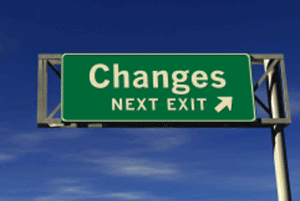 “Ndryshimet janë përshkruar si një sëmundje, Ilaçi më i mirë për këtë sëmundje është parandalimi “
Çfarë është ndryshimi i kontratës?
Në mënyrë ideale, nëse kontratat janë të dizajnuara mirë, ato duhet të realizohen pa ndryshime. 

Në kuptim të përgjithshëm një ndryshim kontrate mund të përkufizohet si një ndryshim në objektivin origjinal të punës, për të cilin jane rënë dakord të dyja palët.
Ndryshimet e kontratës origjinale janë të mundshme gjatë zhvillimit të çdo projekti, pasi që, gjatë kohës së zbatimit të projektit, mund të lindin çështje të reja, parametrat mund të ndryshojnë dhe mund të zhvillohen kushte;
Çfarë është ndryshimi i kontratës?
                                      (vazhdim)
Në fushën e punës ne shpesh e përdorin termin "variacione“, për ndryshime. 
Cdo ndryshim ne kontratës mund të ketë ndikime ne kohë (orar), kosto dhe cilësi;
Ballafaqimi me ndryshimet e kontratës me kohe do të ketë sa më pak ndikim në buxhet, orar dhe cilësi te rezultatit të kontratës;
Shtyrja e shqyrtimit te ndryshimit  mund të rrisë shpenzimet, te vonojë përfundimin e projektit, të rezultojë me fërkimet ndërmjet palëve dhe mundësisht në një mosmarrëveshje.
Fushat e rrezikut
Kosto - mundësia e tejkalimit dhe humbjet e tjera financiare;

Koha - vonesat në orarin e dërgesave dhe humbjet e mundësive rezultuese;

Cilësia - humbja e cilësisë së dëshiruar te mallrave, shërbimeve apo punëve ndërtimore
Me randsi te ndryshimi i Kontrateve
Jo të gjitha ndryshimet e propozuara janë të realizueshme në kuadër të kontratës ekzistuese;
Jo të gjitha ndryshimet e propozuara mund të vendoset në nivel të palëve kontraktuese;
Konsensusi i palëve kontraktuese është i nevojshëm për të zbatuar ndryshimet.
Arsyet për ndryshimet e kontratës
Disa nga arsyet më të zakonshme përfshijnë:

Mungese te Informacioneve, gabime dhe lëshime në dokumentet e tenderit.
Përcaktimi i paqartë i fushëveprimit të kontratës (specifikimet, planet, etj.) 
Ndryshimet e kushteve te zbatimit të projektit me ato të përshkruara në dokumentet e tenderit. 
Ndryshimet rregullative
Arsyet për ndryshimet e kontratës
(vazhdim)
Ndryshimet e destinacionit te dorëzimit apo kushteve te dorëzimit të mallrave;
Vonesat ne Orar dhe rishikime;
Kushtet e pafavorshme dhe ngjarje të tjera te forcës madhore;
Administrim i  dobët i kontratës nga autoriteti kontraktues (miratimet, vendimet, ose inspektimet e vonuara)
Ndryshimet e dizajnit ose specifikimeve teknike (duhet ti referohet Ligjit të Ndërtimit – Aprovimi nga hartuesi i dizajnit).
Cilat jane rrethanat qe na qojne te ndryshimi I kontrates
Pse vjen deri te nevoja e ndryshimit kur:

Nese ka pasur planifikim të papërshtatshëm në periudhën që paraprin lidhjen e kontratës;
 Nese ka pasur vlerësime të papërshtatshme të ofertave të operatorëve ekonomikë; 
 Ndodh menaxhim i dobët i kontratës; 
 Ndodhin rrethana plotësisht të paparashikueshme; 
 Ka ndryshime legjislative. 
Ka vjetërsim;
Kur është i nevojshëm ndryshimi i kontratës
Një ndryshim i kontratës mund të jetë i nevojshëm: 

Kur objektivi i punës ndryshon, zgjerohet ose zvogëlohet 
Kur ka ndryshime në burimet ose pajisjet e kërkuara 
Kur ka një zgjatje të kohëzgjatjes së kontratës 
Kur ndryshojnë kushtet e kontratës  
Kur ligjet kombëtare bëjnë ndryshime që ndikojnë mbi kontratën 
Kur ndryshojnë tarifat që kërkohen sipas kontratës
Shmangia e ndryshimeve duke bërë kontraten me kujdes dhe largpamësi
Kontrata nuk është vetëm një dokument ligjor për tu vënë në një arkiv pas nënshkrimit, por ajo është një mjet i rëndësishëm, qe do te siguroj udhëzimet për punën e projektit dhe menaxhimin e saj dhe bazën për minimizimin e ndryshimeve.
Menaxhimi i ndryshimeve të kontratës fillon me hartimin e dokumenteve të tenderit, të cilat përfshijnë (projekt) kontratën me kujdesin dhe largpamësi. 
Arsyet për ndryshimet e kontratës duhet të parashikohen sa më shumë të jetë e mundur dhe pasojat e tyre duhet të trajtohen në kuadër të kontratës për të minimizuar ndryshimet.
Shmangia e ndryshimeve duke bërë kontraten me kujdes dhe largpamësi   -  Fushëveprimi i punës
Fusheveprimi duhet të përcaktohet me kujdes dhe në mënyrë të qartë.
Autoriteti kontraktues duhet të sigurojë që oferta e zgjedhur për dhënie të kontratës i përgjigjet plotësisht kërkesës se tenderit.
Kontraktuesi duhet të sigurohet që çdo ndryshim në fushën e propozuar në ofertë do të bëhet pjesë e kontratës.
Të dyja palët kanë një detyrë për të shmangur kontradiktat apo keqkuptime.
Shmangia e ndryshimeve duke bërë kontraten me kujdes dhe largpamësi - Çmimi
Çmimi i ofertës, duke u bërë buxhet i kontratës, duhet të mbulojë shtrirjen e plotë të punës të përshkruar në kontratë, përveç rasteve kur është rënë dakord ndryshe.
Mekanizmi i ndryshimit kontraktues shpesh është i vendosur në lidhje me klauzolën e çmimeve që ofron çmimet për njësi etj. si bazë për ndryshime të rënë dakord.
Shmangia e ndryshimeve duke bërë kontraten me kujdes dhe largpamësi- Koha
Orari i dorëzimit është një tjetër burim i  ndryshimeve të kontratës.
Dorëzimi mund të vonohet për arsye të ndryshme, të cilat do të duhet të trajtohen në kontratë në mënyra të ndryshme .
Vëmendje duhet t'i kushtohet përkufizimit të kujdesshëm të shkaqeve të vonesave dhe pasojave te tyre.
Zakonisht pala përgjegjëse për vonesën do të duhet të mbajë rreziqet dhe kostot e vonesave në anën e tij.
Shumë vendime dhe veprime të tjera mund të varen nga data e dorëzimit. 
Për shembull, nëse një pjesë e një pajisjeje spitalore furnizohet me vonesë, mund të nevojitet që pacientët të transportohen në një ambient tjetër për trajtim derisa pajisja e re të jetë e disponueshme.
Shmangia e ndryshimeve duke bërë kontraten me kujdes dhe largpamësi- Koha
Eshtë shumë e rëndësishme që kontrata ta trajtojë me kujdes çështjen e afateve kohore: 
se kur kontrata do të hyjë në fuqi,
kur operatori ekonomik duhet të fillojë  aktivitetin e tij, 
kur autoriteti kontraktues duhet të ndërmarrë veprimet e kërkuara prej tij, kur të kryhet dorëzimi,çfarë do të ndodhë në rast vonesash ; 
Nëse do të ketë data afatesh të ndërmjetme që duhen përmbushur; nëse do të vendoset  pagesë për dëmet e shkaktuara nga vonesa në rast të mosarritjes së datave të afateve të ndërmjetme ose të datës së përfundimit dhe, 
Nëse do të ketë pagesa nxitëse për përfundimin para kohe.
Zgjatja e Kohës
Koha shtese mund të jepet kur zbatimi i kontratës është vonuar për shkak të rrethanave përtej kontrollit të kontraktuesit, si:
Vonesa e shkaktuar direkt nga Autoriteti Kontraktues (pezullime te punës, miratimet ose vendimet e vonuara) ose kontraktuesve të tjerë. 
ndryshim në punën që ka një efekt magnitudë( madhe )  ose dërgesës.
Forca madhore.
Koha shtesë zakonisht nuk jepet për arsye brenda kontrollit dhe përgjegjësisë se kontraktuesit:
Planifikim dhe organizim i dobët 
Burime joadekuate (pune, pajisje)
Shmangia e ndryshimeve duke bërë kontraten me kujdes dhe largpamësi - Cilësia
Këtu përfshihen aktivitetet e mbikëqyrjes dhe kontrollit të cilësisë së furnizimit apo shërbimit, të cilat përveç verifikimit fizik të tyre në pranim , realizohen edhe me inspektim dhe teste të cilat rëndom janë barrë e furnizuesit .
Po aq e rëndësishme për të dyja palët është që të krijojë një procedurë të qartë dhe efikase për mënyrën se si te zbatohen kriteret e pranimit;
Marrja dhe pranimi i rezultateve të kontratës duhet të bazohet në kritere të rëna dakord (në dokumentet e tenderit),
si dhe procedurën e saktë për riparim ose zëvendësim, nëse nuk  përmbushen kriteret;
Ndryshimet e kontratës për punë
Nëse ndryshimi i kontratës së punës implikon ndryshime në projekt, atëherë për të gjitha ndryshimet në dokumentacionin ndërtimor,  AK duhet të kërkojë miratimin e Projektuesit ,pasi që të jetë siguruar edhe aprovimi nga Organi kompetent (Njësia e kërkesës dhe ZKA), AK mund të vazhdojë me procedurën për ndryshim.
Nje hulumtimi industrial tregon se rreth 40% e të gjitha projekteve të ndërtimit pësojnë ndryshime më shumë se 10%.
Megjithatë, kur ndryshimi i tejkalon 20%, produktiviteti është nën normat e planifikuara.
Derisa përqindje e ndryshimit rritet, produktivitetit është ne rënie, dhe kjo çon në vonesa dhe tejkalim të kostove.
Formatet për ndryshime të kontratës
Egzistojne dy forma qe janë përdorur për të zbatuar ndryshimet e kontratës:

Urdhërese Ndryshimi dhe  
Amendamenti i kontratës

Ndryshimet e kontratës normalisht nënshkruhen dhe duhet te pranohen nga ana e Autoritetit kontraktues dhe Kontraktuesit dhe bëhen shtojca të kontratës.
Urdhëresa per ndryshimi
Urdhëresa për ndryshim te kontratës është një urdhëresë  e njëanshme me shkrim nga Autoriteti Kontraktues, e cila i drejtohet kontraktuesin për të ndryshuar parametrat e veçanta të kontratës.

Këto ndryshime duhet të jenë brenda objektit të kontratës dhe në përputhje me ndryshimet e klauzolës se kontratës që  të zbatohet ligjërisht pa pëlqimin e kontraktuesit.

Një urdhëresë ndryshimi zakonisht përgatitet në një formular standard, duke përshkruar detajet e modifikimit-ndryshimit.
Amendamenti i kontratës
Një amendament i Kontratës duhet të përfshijë informacion si:
Titulli dhe data e kontratës fillestare;
Palët të përfshira;
Data efektive e amendamentit;
Pjesa (et) e kontratës qe do te ndryshohen, shtuar ose fshirë (të jetë e veçantë sa të jetë e mundur, duke renditur nënndarje të veçanta), dhe
Natyra e ndryshimit (një zëvendësim / ndryshim, fshirje apo shtesë).
Parimet për trajtimin e ndryshimeve të kontratës
Edhe pse çdo ndryshim i kontratës duhet të vlerësohet individualisht, zbatohen parimet bazë të mëposhtme: 

Parimet ligjore diktojnë se ndryshimet në kontratë duhet të jenë në përputhje me qëllimin e përgjithshëm të kontratës origjinale. 

Kufizimet në rritjen e fushëveprimit të kontratës origjinale. Rritjet përtej këtij kufiri duhet të mbulohen me një kontratë të veçantë, me çmime konkurruese.

Ndryshimet e kontratës duhet të bëhet me shkrim dhe të miratohen nga autoriteti kontraktues.
Parimet për trajtimin e ndryshimeve të kontratës
dokumentacioni
vërtetoni llogaridhënien në të gjitha nivelet
partneritet të koordinuar
Menaxhimi i suksesshëm i ndryshimit te kontratës
Vendimi i arsyeshëm
Reduktimi i rrezikut
transparenca
Administrimi i ndryshimit te kontratës
Inicimi i ndryshimit të kontratës 

Ndryshimet në kontratë mund të iniciohet nga:
Autoriteti Kontraktues,
Kontraktuesi, ose
bashkërisht nga të dyja palët.
Në të gjitha rastet një ndryshim i kontratës është një dokument ligjor dhe kur të ekzekutohet, nuk mund të ç ’ekzekutohet (nuk ka kthim mbrapa). 
E vetmja mënyrë për të korrigjuar një ndryshim të kontratës është duke proceduar  një tjetër ndryshim të kontratës.
Autoriteti Kontraktues inicion ndryshime
E drejta e Autoritetit kontraktuese për të bërë ndryshime në kontratë është detajuar në vetë kontratë.
Autoriteti kontraktues mund të urdhërojë ndryshime me gojë, kur është ne pyetje koha;
Megjithatë, urdhëresat  për ndryshime me gojë kërkojnë të njëjtat nivele të miratimit si urdhëresat e ndryshimit me shkrim, dhe duhet të pasojnë menjëherë me një urdhërese te  ndryshimit me shkrim.
Autoriteti Kontraktues inicion ndryshime
                                             (vazhdim)
Kur një ndryshim i kontratës është kryer me anë të një amendamenti të kontratës, Autoriteti Kontraktues paraqet propozimin e tij te kontraktuesi dhe, zakonisht, fillon një raund i negociatave.

Negociatat në amendamentin e  Kontratës duhet të trajtojë të njëjtën shkallë të detajeve siç  përmban kontrata origjinale, duke dokumentuar në mënyrë të qartë arsyen e ndryshimit (p.sh., rritje apo ulje në sasi, korrigjimet e specifikimeve teknike, korrigjim i datës se  dërgesës, etj.) .

Rezultati i negociatave të amendamenteve te kontratës duhet të miratohet nga Autoriteti Kontraktues dhe Kontraktuesi dhe bëhet pjesë e kontratës origjinale.
Autoriteti Kontraktues identifikon një ndryshim të kontratës
AK njofton kontraktuesin për ndryshimin
Nuk ka ndikim të rëndësishëm
Ndikim të rëndësishëm
AK përgatit orarin dhe e vlerëson
 koston
Ndryshimi bëhet pjesë e kontratës
Kontraktuesi vlerëson orarin dhe  ndikimin e kostos
AK dhe Kontraktuesi rishikojnë dhe negociojnë orarin dhe vlerësojnë  koston
Ndryshimi bëhet pjesë e kontratës
Po
Marrëveshja
Jo
AK lëshon urdhresen e njëanshme të ndryshimit
AK tërheq propozimin e ndryshimit
Kontraktuesi inicion ndryshime
Ndryshimet e kontratës te iniciuara nga Kontraktuesi marrin zakonisht formën e propozimit me shkrim tek Autoritetit kontraktues dhe, në këtë mënyrë, janë shpesh të referuara si "propozime për ndryshim të kontratës" .

Kur një operator ekonomik dorëzon një kërkesë për një ndryshim, zyrtarët e prokurimit duhet të pyesin veten e tyre dhe palët e tjera të interesuara me një numër pyetjesh :

1. A është kjo kërkesë brenda objektivit të punës së kuptuar ?
Kontraktuesi inicion ndryshime
A është kërkesa një keqinterpretim i specifikimit ekzistues apo i kushteve? A nënkupton dhënia e sqarimeve se nevoja për ndryshim zhduket?
A është ky ndryshim me të vërtetë i nevojshme, apo është "bukur ta keni"?
Vlerësoni implikimet direkte dhe indirekte.
A ka ndonjë mënyrë tjetër procedimi, e cila mund të ketë kosto më efektive?
A është ndryshimi me të vërtetë një modifikim i kontratës aktuale apo është një punë e  re që kërkon një kontratë të re?
A do t'i shkelë ndryshimi rregullat e prokurimit apo bie ndesh me ndonjë politikë të ofertimit konkurrues?
Detyra   Nr.1 

Gjate implementimit te kontrates per Ndertimin e objektit me konstruksion te qelikut perfaqesuesi  OE i cili ishte kontraktuar per ti kryer punimet ne kete objekt, kishte drejtuar nje kerkes Menaxherit te Projektit te AK-se ne lidhje me ate se nje pjese e sherbimeve te furnizimit ne lidhje me projektin nuk eshte i perfshire brenda kontrates dhe per rrjedhoj kerkonte qe te behet nje ndryshim i kontrates per pune shtese siç parashihet me LPP-se. 

Ne specifikacionin teknik tek paramasa dhe parallogaria kishte disa pozicion ku ishte kerkuar furnzimi i gypave te qelikut me dimenzionet te ndryshme si: Furnizimi me profile metalike, dimensionet 30 x 30 x 3 mm, profilet duhet të plstifikohen në ngjyrë RAL 9017. Çmimi i prerjes dhe saldimit të gypave duhet të llogaritet komplet në çmim. Ky ishte pershkrimi I cekur ne paramase.
Detyra e Grupit :
OE i cili ishte kontraktuar per te kryer kete pune/ndertim kishte pretendime per pune shtese, me arsyetim: se gjate ekzaminimit te projektit nevoiten lidhese (shtrafa) te profileve per te lidhur profilin me pllaken kryesore te vendosur ne toke, dhe i njejti material nuk eshte parapare ne furnzim tek paramasa dhe parallogaria dhe per te njejtin nuk kane ofruar çmim ne paramase. 

Duke analizuar rastin me pershkrimin e larte cekur te ketyre pikave me pershkrim, secili grup duhet te jep nje mendin lidhur me kerkesen OE per pune shtese se i njejti  a ka pasur baze per kerkesen e bere , apo kemi te bejme me nje menaxhim te dobet te kontrates nga ana e AK-se, dhe mashtrim nga OE ne dobi te OE per rritje te fitimit financiar ne kete kontrat.
Rrjedha tipike e punës së ndryshimit të kontratës
Përderisa çdo ndryshim i kontratës është unik, rrjedha tipike e punës së ndryshimit mund të përshkruhet:
Lind nevoja për ndryshim të kontratës;
Identifikohet ndryshimi dhe të gjitha opsionet janë vlerësuar;
Iniciatori vlerëson ndikimin në orarin dhe koston;
Pjesa tjetër (OE) është i informuar dhe vlerëson ndikimin në orarin dhe koston;
Palët kontraktuese  takohen për të diskutuar kushtet e  ndryshimit dhe për të negociuar çmimet dhe kohën;
Ndryshimi formatizohet me shkrim dhe ekzekutohet siç parashihet;  
Ndryshimi i kontratës bëhet pjesë e kontratës;
Kontraktuesi vazhdon me punën e ndryshuar.
Llojet e ndryshimeve të kontratës
Në mënyrë ideale, asnjë ndryshim nuk duhet të bëhet në zbatimin e kontratës. 
Përgatitja dhe dokumentimi i një ndryshimi të kontratës është po aq i rëndësishëm sa përgatitja e kontratës origjinale. 

Llojet e ndryshimeve të kontratës  :

Formale: në bazë të ndryshimit të klauzolës së kontratës.
Konstruktive: një ndryshim kontrate, që nuk është paraparë fillimisht, ose dokumentuar si i tillë në kontratë.
Kardinal: ndryshimi i kontratës tërësisht jashtë fushëveprimit të kontratës fillestare, duke  çuar në ri-negocimin e tëre kontratës.
Rreziku i ndryshimit të kontratës
Ekzistojne tri kategori te rezikut te ndryshimeve te kontrates qe
 jane :

Ndryshim i paautorizuar i kontratës; 
Ndryshimet e tepërta apo të dyfishta të kontratës;
Mbivlerësim i ndryshimet të Kontratës
Ndryshim i paautorizuar  kontratës
Puna që kryhet dhe paguhet pa qenë e autorizuar nga Autoriteti Kontraktues – 
 Pse ndodh kjo?

Keqkuptimi;
Zvarritje;
Tejkalim i buxhetit;
Vonesa ne afate;
Ripunim; 
Çështjet e cilësisë.
2.  Ndryshimet e tepërta apo te dyfishta te kontratës
Ndryshimet e kontratës të cilat janë miratuar siç duhet, por të cilat nuk japin asnjë vlerë te dukshme për projektin. Rezultojnë nga: Shtesa të panevojshme.

3. Mbivlerësim i ndryshimit të Kontratës
Urdhëresat për ndryshime të cilat janë miratuar, por janë të mbivlerësuara për objektin e punës së propozuar.
          Mbivlerësimi vije nga: 
Normat e punës te fryra;
Orë te fryra;
Kufijtë te ekzagjeruar te fitimit;
Llogaritje te komplikuar te tarifave (tarifa në tarifë).
Variacionet - ndyshimet sipas LPP-së në Kosovë
Variacionet në aspektin ligjor trajtohen si pjesë e aktivitetit në periudhën e para nënshkrimit por edhe të menaxhimit të kontratës;

Këto aktivitete mund t’i trajtojnë disa kushte të veçanta të kontratës si,  kushtet e pagesës, inspektimit të mallit, dorëzimit e precizime tjera te vogla, të cilat parashihen në Ligj;

Procedurat standarde të prokurimit  e minimizojnë mjaft shumë mundësinë e devijimit nga kërkesat e specifikuara në dosje të tenderit , në veçanti çmimi fiks i kontratave në tërë kohëzgjatjen e saj.
104
Ndryshimet në kontratë gjatë ekzekutimit të kontratës?
Në përgjithësi kontratat gjatë ekzekutimit mund të ndryshohen kur ato ndryshime janë jo-thelbësore.
Në përgjithësi, Autoritetit Kontraktues dhe Operatorit Ekonomik nuk i lejohet që të bien dakord për të ndryshuar një kontratë ekzistuese sepse një veprim i tillë do të konsiderohet shkelje e parimit të konkurrencës dhe e trajtimit të barabartë.
Megjithatë, në praktikë mund të jetë i nevojshëm një ndryshim i ligjshëm i një kontrate publike ekzistuese.
Shembujt praktik përfshijnë situatat ku kanë ndryshuar indekset e çmimeve, kanë ndodhur rrethanat e paparashikueshme, ose kanë lindur vështirësitë teknike gjatë fazës së operimit që ndikojnë në rezultat dhe /ose e pamundësojnë përfundimin e një projekti.
RRUOPP “Ndryshimi i kontratës
Nenet 61.21-61.25 të RRUOPP “Ndryshimi i kontratës” rregullon shprehimisht procedurat për ndryshimin e mundshëm në një kontrate publike.
Ndryshimet e kontratës pavarësisht nga vlera e tyre lejohen pa një procedurë të re të prokurimit atëhere kur ato fillimisht parashihen në dokumentet e tenderimit me dispozitë të veçantë të rishikimit të çmimeve.
Për shembull: ndryshimet në berëz, taksa, tarifa apo indekse të çmimeve dhe ky ndryshim nuk përbënë kontratë të re por thjeshtë përfshinë zbatimin e kontratës ekzistuese.
Ndryshim i kontratës konsiderohet
Edhe zëvendësimi i kontraktorit të cilit AK fillimisht i ka dhënë kontratën me një kontraktor të ri; apo
tërheqja dhe ose zëvendësimi i një anëtari të konzorciumit gjatë ekzekutimit të kontratës. 
Zëvendësimi i kontraktorit të cilit AK fillimisht i ka dhënë kontratën me një kontraktor të ri, përbën një ndryshim thelbësor të kontratës. 
Në përputhje me parimet e trajtimit të barabartë dhe transparencës, asnjë operator ekonomik tjetër nuk duhet të zëvendësojë ofertuesin e suksesshëm pa një procedurë të re të prokurimit.
Megjithatë, ndryshimi i kontraktorit mund të konsiderohet si jo thelbësor dhe të lejohet kur ndryshon identiteti ligjor i kontraktorit por në fakt mbetet kontraktori i njëjtë.
Ndryshim i kontratës
Për shembull Kontraktori gjatë ekzekutimit të kontratës mund të përballet me ndryshime strukturore siç janë ri-organizimet e brendshme të kompanisë, bashkimi me një tjetër apo edhe falimentimi.

Në këto raste zëvendësimi i kontraktorit konsiderohet si modifikim i lejuar ku kontrata me të njëjtat kushte transferohet tek një subjekt i ri ligjor dhe në këtë rast AK duhet të shqyrtojë nëse subjekti i ri ligjor i përmbush kërkesat e përshtatshmërisë të përcaktuara me nenin 65 të LPP-së.
Ndryshimi -modifikimi i kontratës pa procedurë të re
Për t’u lejuar ndryshimi -modifikimi i kontratës pa procedurë të re të prokurimit, duhet të plotësohen tri kushte:
Kur vlera financiare e modifikimit është deri në 10% të vlerës së përgjithshme të kontratës;
modifikimi nuk është thelbësor dmth nuk e ndryshon natyrën ose ekuilibrin ekonomik të kontratës; dhe
kur modifiki i kontratës bëhet i nevojshëm për shkak të rrethanave të cilat AK nuk ka mund t’i parashikojë në lidhje me punën shtesë, produkte ose shërbime të nevojshme, por që, për arsye teknike, mund të ofrohen vetëm nga kompania palë e kontratës aktuale.
Ndryshim në objektin e kontratës
Nën rrethana të caktuara, mund të konsiderohet si i nevojshëm një ndryshim në objektin e kontratës në mënyrë të tillë që nevojitet ofrimi i produkteve të një cilësie tjetër më të mirë ose ofrimi i shërbimeve të një lloji tjetër më të mirë në krahasim me ato të përcaktuara në kontratën origjinale pa e ndryshuar vlerën e përgjithshme të kontratës. 

Në këto rrethana, modifikimi do të ishte i pranueshëm. Për shembull gjatë ekzekutimit të kontratës mund të ndodh që nuk prodhohet më një produkt i caktuar, dhe ne këto raste OE njofton AK, siguron dëshmi dhe propozon një produkt tjetër të një cilësie më të mirë me të njëjtin çmim.
Ndryshime thelbësore të kontratës  qe nuk lejohen
Kur nevojat e autoritetit kontraktues nuk mund të plotësohen pa bërë ndryshime thelbësore të kontratës, atëherë e vetmja alternativë është që të ndërpritet kontrata.
Ndryshime thelbësore të kontratës  qe nuk lejohen konsiderohen ndryshimet që ndërlidhen, me objektin e kontratës, 
me përmbajtjen e të drejtave dhe detyrimeve reciproke të palëve kontraktuese,
me qëllimin për të ri-negociuar afatet ose kushtet thelbësore të kontratës .
Ndryshimet në kontratë  qe tejkalojnë 10% të vlerës së kontratës në rastin e kontratave publike për furnizim, shërbime dhe punë shtesë;
Ndryshimet në kontratë tejkalojnë 30% të vlerës së kontratës apo vlerës së pozicionit në rastin e kontratave publike kornizë; dhe
Detyra Nr,2
Komuna  X gjate përgatitjes se dosjes se tenderit - njësia kërkuese ka dërguar një paramas dhe parallogari e cila nuk është ne përputhje  me projektin  kryesor qe e ka dërguar Ministria  qe e financon projektin .
Pas zhvillimit te procedurave te prokurimit ne  Ministri është arritur përzgjedhja e EO  dhe është nënshkruar kontrata  me OE fitues psh. me nje paramas e cila nuk esht ne perputhje me projektin kryesor . 

Gjate fillimit te punimeve menaxheri i kontratës dhe OE  , dhe përfituesi i donacionit ne kete rast komuna kane vërejtur se është nënshkruar kontrata me nje paramas dhe parallogari qe nuk perputhet me projektin kryesor psh. Njeri prej pozicioneve kryesore ne kontrate ka qene vendosja e pllakave me produkt MONTA qe per objektete kolektive ose objektete specifike nuk eshte e lejuar nje plak betoni me material MONTA por duhet te jete ploq masive si dhe disa pozicione tjera .
Detyra  
Qe grupi te zgjedhe se cilat jane veprimet te cilat AK duhet te i ndërmarr per nje zgjedhje sa me te  mire e qe eshte ne perputhje me LPP dhe ne perputhje me ligjin mbi mardhanjet detyrimore (kontratat publike) ?

Te përcaktohet arsyeja e ndryshimit te kontratës duke dhen një sqarim ?
Po ashtu duhet te nënvizohet me tik se ne cilat nga arsyet bie ky rast  te cilat jane renditur me posht ?
Mungese te Informacioneve, gabime dhe lëshime në dokumentet e tenderit;
ndryshimet rregullative. 
Ndryshimet e dizajnit ose specifikimeve teknike (duhet ti referohet Ligjit të Ndërtimit – Aprovimi nga hartuesi i dizajnit).
Përcaktimi i paqartë i fushëveprimit të kontratës (specifikimet, planet, etj.) / ndryshimit të madhësisë, përkufizimit apo fushëveprimit te punës;
Ndryshimet e destinacionit te dorëzimit apo kushteve te dorëzimit të mallrave;
Kushtet e pafavorshme dhe ngjarje të tjera te forcës madhore;
Administrim i  dobët i kontratës nga autoriteti kontraktues (miratimet, vendimet, ose inspektimet e vonuara).
Ndryshimet e kushteve te njohura të kontratës /zbatimit te projektit/ ndryshimet e kushteve ne zbatim të projektit me ato të përshkruara në dokumentet e tenderit;
Shembull i Rastit te Qendres se Studenteve
Është i njohur rasti i kontratës së furnizimit me bukë të Qendrës së Studentëve në Prishtinë. Në atë periudhë si pasoje e rritjes enorme të çmimeve te ushqimit, paraqiten probleme me kontratat afatgjate te furnizimit. Kështu, furnitori i QS  parashtron kërkesën bashke me argumentet për ndryshim te çmimit, por edhe pse problemi ishte objektiv, për mungese te mekanizmit ligjor për pranim te ndryshimit ne çmim, askush nuk mund  ta merrte përgjegjësinë për ketë ndryshim.

 OE, madje u drejtohet me shkrim edhe organeve rregullatorë te prokurimit e institucioneve tjera qendrore por pa ndonjë rezultat. Ne fund, për t’i ndal humbjet, zgjedh alternativen me pak te dëmshme, vendos ta shkëpus kontratën, krahas humbjes se sigurisë për ekzekutim.
PYETJE - DISKUTIM